Chương 1: CÂN BẰNG HÓA HỌC
Bài 2
CÂN BẰNG TRONG DUNG DỊCH NƯỚC
Sự điện li
III
IV
II
V
I
Thuyết acid – base của Bronsted - Lowry
Chuẩn độ acid - base
Khái niệm pH và ý nghĩa pH trong thực tiễn
Sự thủy phân của các ion
HS trao đổi theo nhóm 2 bàn (4 học sinh), trả lời câu hỏi hình 2.1
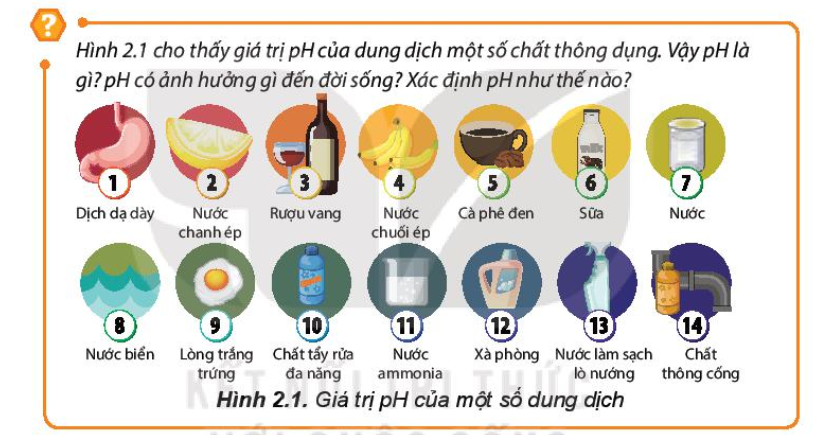 Khởi động
SỰ ĐIỆN LI
I
Thí nghiệm thử tính dẫn điện H2O(aq), NaCl(s), NaCl(aq), NaOH(aq), HCl (aq), C12H22O11(aq), C2H5OH(aq)
- Chia lớp thành 4 nhóm
- Học sinh thực hiện thí nghiệm hình 2.2: thử tính dẫn điện H2O, NaCl(s), NaCl(aq), NaOH(aq), HCl (aq), C12H22O11(aq), C2H5OH(aq)
PHIẾU HỌC TẬP SỐ 1
- Khái niệm chất điện li, chất không điện li?
- Sự điện li là gì?
- Chất điện li mạnh trong nước phân li như thế nào? Gồm những hợp chất nào?
- Chất điện li yếu gồm những chất nào?
- Viết phương trình điện li của các chất điện li trong nước: NaCl, NaOH, HCl, CH3COOH, HF, KNO3, K2SO4.
- Nêu hiện tượng, giải thích hiện tượng, kết luận?
1. Hiện tượng điện li
SỰ ĐIỆN LI
I
a. Thí nghiệm
b. Kết luận
- Quá trình phân li các chất trong nước ra ion gọi là sự điện li.
- Chất khi tan trong nước phân li ra ion gọi là chất điện li.
1. Hiện tượng điện li
SỰ ĐIỆN LI
I
a. Chất điện li, chất không điện li
- Chất khi tan trong nước có khả năng phân li ra ion gọi là chất điện li.
Ví dụ: dung dịch acid, base, muối.
- Quá trình chất điện li phân li ra ion được gọi là sự điện li, biểu diễn bằng phương trình điện li:
Ví dụ:  HCl(aq) → H+(aq)  +  Cl-(aq) 
           NaOH(aq) →  Na+(aq)  +  OH-(aq) 
             NaCl(aq) → Na+(aq)  +  Cl-(aq)
2. Chất điện li
- Chất không phân li ra ion gọi là chất không điện li
Ví dụ: đường sacharose, ethanol
SỰ ĐIỆN LI
I
a. Chất điện li, chất không điện li
b. Chất điện li mạnh, chất điện li yếu.
- Chất điện li mạnh: là chất khi tan trong nước số phân tử hòa tan đều phân li ra ion.
+ Gồm: acid mạnh (HCl, HNO3, H2SO4…); base mạnh (NaOH, KOH, Ba(OH)2, Ca(OH)2…; hầu hết muối.
+ Phân li hoàn toàn nên phương trình điện li biểu diễn “ →”
Ví dụ: Na2CO3(aq) 2Na+  + CO32-
- Chất điện li yếu: Là chất khi tan trong nước chỉ một phần số phân tử hòa tan phân li ra ion, phần còn lại tồn tại dạng phân tử trong dung dịch.
2. Chất điện li
+ Gồm acid yếu: CH3COOH, HF, HClO, H2S…Base yếu: Cu(OH)2, Mg(OH)2…
+ Phương trình điện li biểu diễn “ ↔ ”.
Ví dụ:      CH3COOH ↔ CH3COO- + H+ 
                      HF(aq) ↔ H+(aq)  + F-(aq)
Thuyết acid – base của Bronsted - Lowry
II
1. Khái niệm acid – base theo thuyết Bronsted – Lowry.
Giao nhiệm vụ
- Viết phương trình điện li của HCl, NaOH, Na2CO3, nhận xét sự có mặt của các ion trong từng dung dịch. 
- Cho biết các chất trên thuộc loại acid hay base theo kiến thức đã học ở lớp 8?
Thuyết acid – base của Bronsted - Lowry
II
1. Khái niệm acid – base theo thuyết Bronsted – Lowry.
Ví dụ 1:
HCl + H2O →   H3O+ + Cl- 
    
      H+
- HCl cho H+ , HCl là acid
- H2O nhận H+, H2O là base
Ví dụ 2:
H2O + NH3 ↔ NH4+ + OH- 
    
         H+
- Chiều thuận:
NH3 nhận H+ , NH3 là base. H2O cho H+, H2O là acid
- Chiều nghịch:
OH- nhận H+ , OH- là base. NH4+ cho H+, NH4+ là acid
- Chiều thuận:
CO32- nhận H+ , CO32- là base. H2O cho H+, H2O là acid
- Chiều nghịch:
OH- nhận H+ , OH- là base. HCO3- cho H+, HCO3- là acid
Ví dụ 3:
H2O  + CO32- ↔ HCO3- + OH-
    
         H+
Ví dụ 4.1:
HCO3-  + H2O ↔ CO32- + H3O+
    
         H+
Ví dụ 4.2:
H2O +  HCO3- ↔ OH- + H2CO3    
       
             H+
HCO3-,H2O vừa có thể cho H+, vừa có thể nhận H+, Vậy HCO3-,H2O có tính lưỡng tính.
Thuyết acid – base của Bronsted - Lowry
II
2. Ưu điểm của thuyết Bronsted - Lowry.
- Đúng cho cả dung môi không phải nước.
- NH3, CO32- không có nhóm OH nhưng cũng là base.
Khái niệm pH và ý nghĩa của pH trong thực tiễn
III
1. Khái niệm pH
Giao nhiệm vụ
Điền giá trị pH vào bảng:
Khái niệm pH và ý nghĩa của pH trong thực tiễn
III
1. Khái niệm pH
Kw  = [H+]. [OH-] = 10-14
pH = - lg[H+]
Hay: [H+] = 10-pH 
[H+] = 10-a M thì pH = a
- Môi trường acid [H+] > 10-7 M pH<7
- Môi trường base[H+] < 10-7 M pH>7
- Môi trường trung tính: [H+] = [OH-] = 10-7 M pH=7
Thang pH:
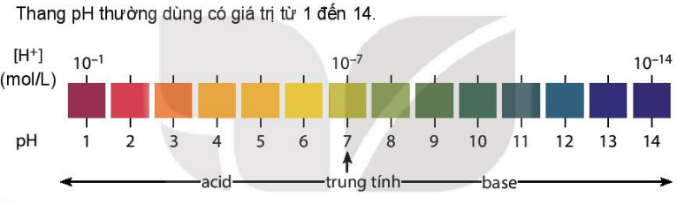 Khái niệm pH và ý nghĩa của pH trong thực tiễn
III
1. Khái niệm pH
2. Ý nghĩa của pH trong thực tiễn
- pH liên quan đến sức khỏe con người, sự phát triển của cây cối...
Khái niệm pH và ý nghĩa của pH trong thực tiễn
III
1. Khái niệm pH
2. Ý nghĩa của pH trong thực tiễn
3. Xác định pH
- Dùng chỉ thị màu giấy quỳ tím, phenolphtalein, giấy pH.
- Dùng máy đo pH.
Khái niệm pH và ý nghĩa của pH trong thực tiễn
III
3. Xác định pH
Giao nhiệm vụ
Làm chất chỉ thị màu từ hoa đậu biếc hoặc bắp cải tím. 
Thực hiện theo nhóm, lớp chia thành 4 nhóm. Tiến hành trước ở nhà, đến tiết học đưa sản phẩm đến để đo giá trị pH
- Hoa đậu biếc (50g) hoặc bắp cải tím (100g).
- Cốc thủy tinh (250ml), nước sôi, đũa thủy tinh, lưới(vải) lọc.
- Các cốc đã được dán nhãn sẵn gồm giấm ăn, nước C sũi, nước rửa bát, nước soda, nước muối.
- Giấy đo pH
Chuẩn bị:
- Ngâm hoa đậu biếc (hoặc bắp cải tím) 10 phút, lọc lấy nước lọc, dùng làm chất chỉ thị.
- Dùng giấy pH để xác định pH của các dung dịch.
- Cho chất chỉ thị (nước lọc ở trên) lần lượt vào từng dung dịch: giấm ăn, nước C sũi, nước rửa bát, nước soda, nước muối. Quan sát sự đổi màu của dung dịch.
Cách tiến hành:
Khái niệm pH và ý nghĩa của pH trong thực tiễn
III
3. Xác định pH
Giao nhiệm vụ
Làm chất chỉ thị màu từ hoa đậu biếc hoặc bắp cải tím. 
Thực hiện theo nhóm, lớp chia thành 4 nhóm. Tiến hành trước ở nhà, đến tiết học đưa sản phẩm đến để đo giá trị pH
Dùng chất chỉ thị đã làm để đo pH, xác định môi trường.
Làm thí nghiệm đo pH và hoàn thành vào bảng sau:
Sự thủy phân của các ion
IV
1. Môi trường của một số dung dịch muối
Giao nhiệm vụ:
Lớp chia thành 4 nhóm
Thực hiện thí nghiệm xác định pH của dung dịch muối Na2CO3, AlCl3, FeCl3
- Hoàn thành bảng sau:
Sự thủy phân của các ion
IV
1. Môi trường của một số dung dịch muối
Sự thủy phân của các ion
IV
1. Môi trường của một số dung dịch muối
Na+ trung tính. CO32- có tính base:
H2O  + CO32- ↔ HCO3- + OH-
    
      H+ 
Vậy dung dịch Na2CO3 có môi trường base.
Ví dụ 1: 
Dung dịch Na2CO3 
PTDL: 
 Na2CO3 → 2 Na+ + CO32-
Cl- trung tính
Al3+  có tính acid:
Al3+ + H2O ↔   Al(OH)2+ + H+
Vậy dung dịch AlCl3 có môi trường acid.
Ví dụ 2: 
Dung dịch AlCl3 
PTDL: 
 AlCl3 → Al3+ +  3Cl-
2. Ý nghĩa thực tiễn
- Đất có nhiều ion Al3+, Fe3+ là đất chua... khử chua bằng vôi.
- Dùng phèn chua, phèn nhôm, phèn sắt làm keo tụ xử lý nước, chất bền màu trong công nghiệp nhuộm...
Chuẩn độ acid - base
V
1. Nguyên tắc
Giao nhiệm vụ:
Lớp chia thành 4 nhóm
- Tìm hiểu chuẩn độ là gì? Các dụng cụ dùng để chuẩn độ, cách tiến hành chuẩn độ như thế nào?
Thực hành chuẩn độ xác định nồng độ của HCl bằng dung dịch NaOH
- Hoàn thành bảng sau:
Chuẩn độ acid - base
V
1. Nguyên tắc
- Chuẩn độ là phương pháp xác định nồng độ của một chất từ dung dịch có nồng độ cho trước.
Ví dụ: xác định nồng độ NaOH bằng dung dịch HCl có nồng độ cho trước.
VHCl . CHCl = VNaOH . C NaOH
Chuẩn độ acid - base
V
1. Nguyên tắc
2. Thực hành chuẩn độ acid - base
Chuẩn bị dụng cụ: pipette, burette, bình tam giác, giá đỡ, kẹp.
- Hóa chất: dung dịch HCl 0,1M, NaOH, phenolphthalein...
- Lắp dụng cụ như hình 2.6; hình 2.7
- Tiến hành chuẩn độ.
- Thực hiện lặt lại thí nghiệm 3 lần sau đó lấy giá trị trung bình.
- Điền kết quả vào bảng, tính toán
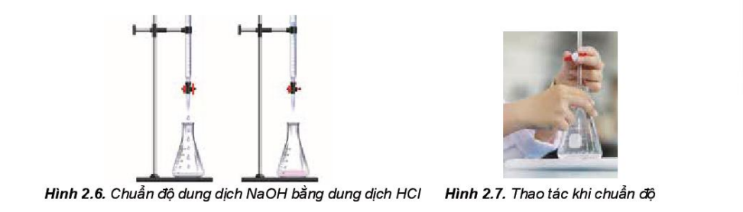 Viết phương trình điện li của các chất sau trong nước:
KI, HF, K2CO3, Ba(OH)2, KNO3, Na2SO4, HCl
Câu 1
Câu 2
Cho biết tính acid – tính base của các ion sau theo thuyết acid – base của 
Bronsted – Lowry:               CO32-; NH4+; Cu2+; S2-; SO32-
Dung dịch X có nồng độ ion OH- = 10-4,67M
a. Tính nồng độ ion H+ trong dung dịch X?
b. Xác định pH của dung dịch X?
c. Dung dịch X có môi trường gì? (acid, base hay trung tính).
Câu 3
LUYỆN TẬP
Dung dịch Y có pH = 4,0. Cho biết
a. Dung dịch Y có môi trường gì? (acid, base hay trung tính).
b. Cho biết nồng độ mol/lit của ion H+ trong dung dịch Y
Câu 4
Cho biết môi trường (acid, base, trung tính) của mỗi dung dịch sau trong nước, giải thích theo thuyết acid – base của 
Bronsted – Lowry: K2CO3; Al2(SO4)3; CH3COONa, NaCl
Câu 5
Giao nhiệm vụ về nhà:
- Lớp chia thành 4 nhóm
Yêu cầu: Tìm hiểu, biên soạn và trình bày bài thuyết trình giá trị pH với chăm sóc sức khỏe, chăm sóc sắc đẹp.
VẬN DỤNG